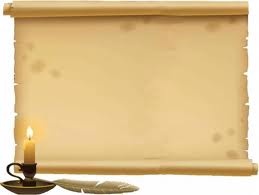 Пока горит свеча…(библейские мотивы в творчестве Б.Пастернака и А.Ахматовой)
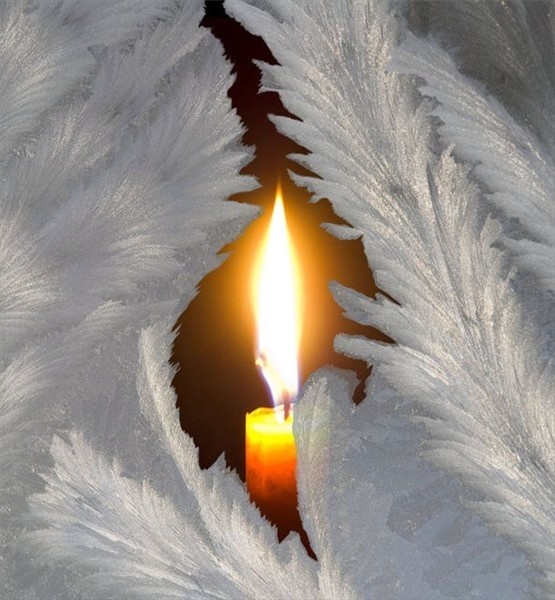 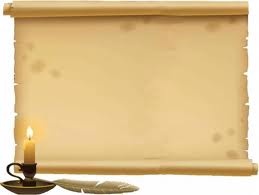 Их судьбой стал «горький» ХХ век
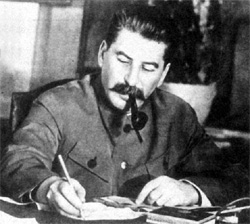 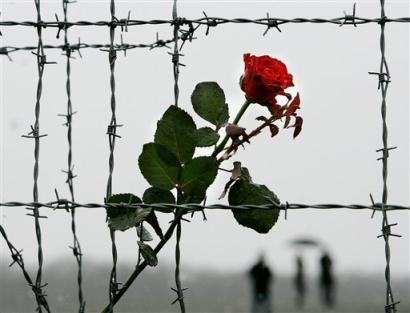 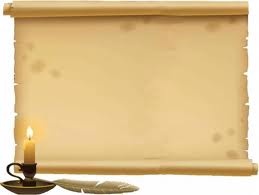 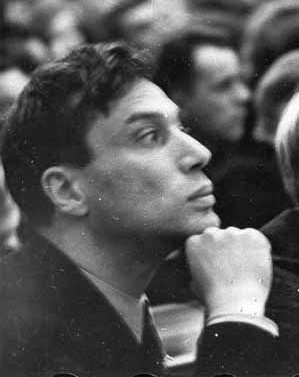 БОРИС 
ЛЕОНИДОВИЧ
ПАСТЕРНАК
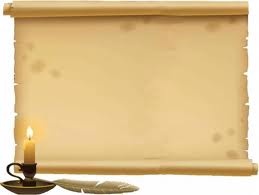 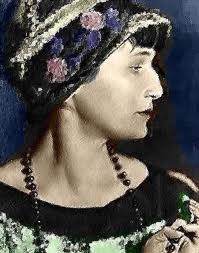 АННА АНДРЕЕВНА АХМАТОВА
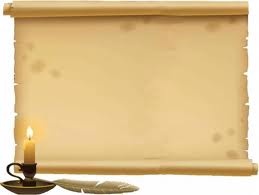 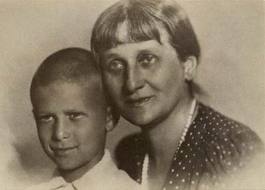 Из поэмы  А.Ахматовой 
« Реквием»:

Семнадцать месяцев кричу,
Зову тебя домой,
Кидалась в ноги палачу,
Ты сын и ужас мой .
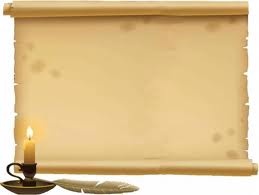 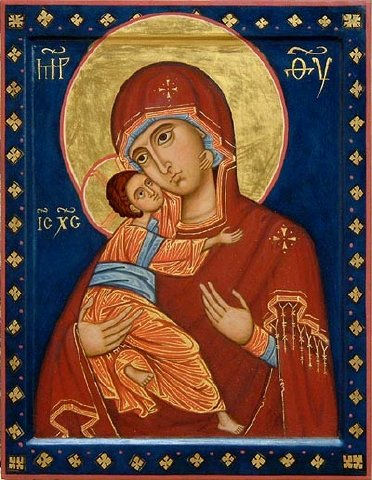 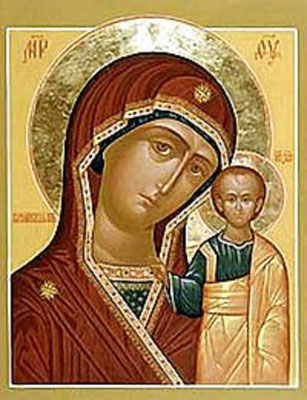 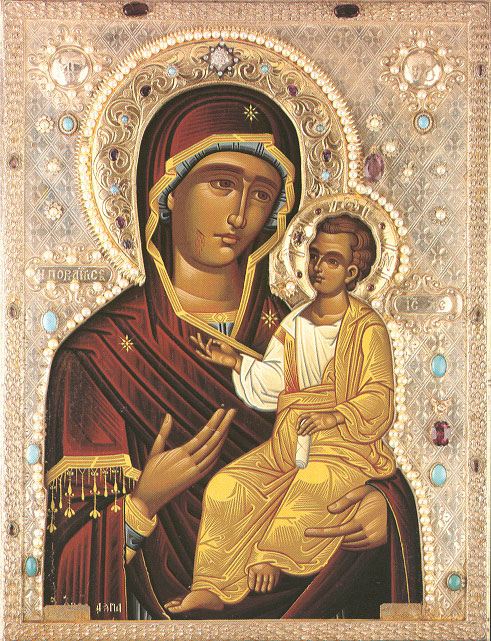 Икона 
Казанской 
Божией Матери
Икона
 Иверской
Божией Матери
Владимирская икона Божией Матери, одна из самых почитаемых икон Пресвятой Богородицы
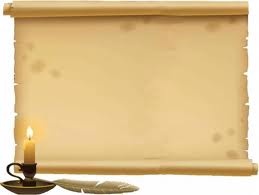 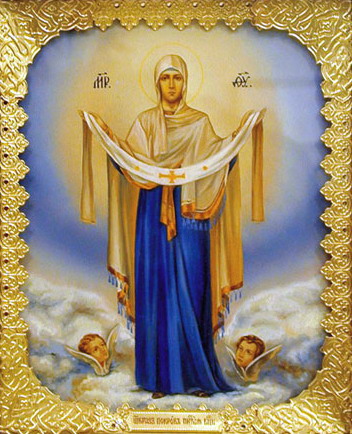 Покров Пресвятой Богородицы
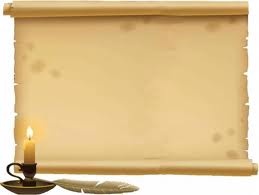 ПУСКАЙ ВСЕГДА ГОРИТ СВЕЧА !
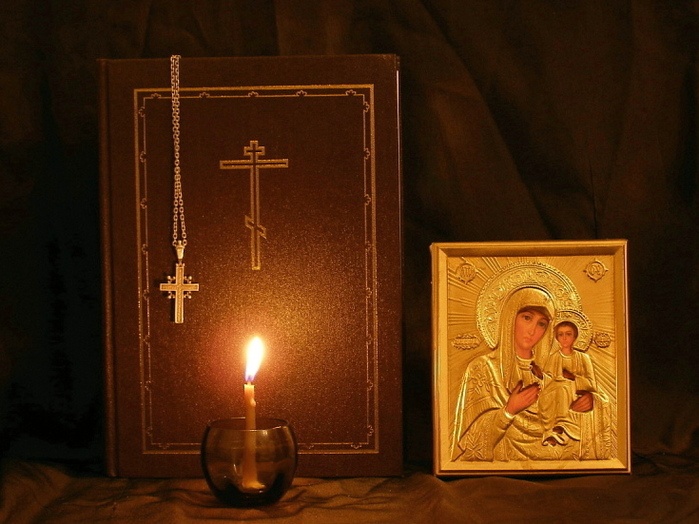